Учетная регистрация валютного договора
по экспорту или импорту
Валютное законодательство РК
Законом Республики Казахстан "О валютном регулировании и валютном контроле" от 02.07.2018 года  (далее - Закон)
Правилами осуществления экспортно-импортного валютного контроля в Республике Казахстан № 42 от 30 марта 2019 года (далее - Правила ЭИВК)
При осуществлении экспортно-импортного валютного контроля (ЭИВК) экспортеры/импортеры руководствуются:
Правилами осуществления валютных операций в Республике Казахстан № 40 от 30 марта 2019 года
Правилами осуществления мониторинга валютных операций в Республике Казахстан № 64 от 10 апреля 2019
Основные понятия
экспорт  - передача резидентом РК  нерезиденту РК:  товаров, частично исключительных прав на объекты интеллектуальной собственности, выполнение работ, оказание услуг, имущества в аренду 
импорт  - передача нерезидентом РК резиденту РК: товаров, частично исключительных прав на объекты интеллектуальной собственности, выполнение работ, оказание услуг,  имущества в аренду
экспортёр (импортёр) - резидент РК (ЮЛ, его филиал, а также ИП), заключивший валютный договор по экспорту/импорту, а также принявший право требования к нерезиденту в результате уступки требования или принявший долг перед нерезидентом в результате перевода долга по такому договору
банк учётной регистрации  -   банк (далее - Банк) или филиал НБ, осуществляющий учётную регистрацию для контроля выполнения требования репатриации
учётный номер (УН) - идентификационный номер, присвоенный валютному договору по экспорту/ импорту (далее – валютный договор) и предназначенный для обеспечения учета и отчетности по валютным операциям.
учётная регистрация  – присвоение валютному договору УН, ведение учета и представление отчетов по исполнению обязательств в рамках такого договора.
валютный договор - соглашения, учредительные документы, включая изменения и (или) дополнения к ним, а также иные документы, на основании и (или) во исполнение которых осуществляются валютные операции;
Учётная регистрация валютного договора
Экспортёр/импортёр обращается за получением УН  по валютному договору:
до начала исполнения обязательств по валютному договору любой из его сторон, до получения имущества (денег) в свое распоряжение 
либо не позднее 30 календарных дней со дня принятия права требования или долга, но до начала исполнения обязательств по уступленному требованию (переведенному долгу) любой из его сторон в:
Территориальный филиал НБРК
Банк
Если платежи осуществляются через банковский счет в казахстанском банке
Если все платежи осуществляются только через счет в иностранном банке, указанного в пп 1) п. 3 ст. 9 Закона *
* счета резидента в иностранных банках, предназначенные для обеспечения обязательств резидента в соответствии с условиями привлеченного от нерезидента финансового займа или для обеспечения деятельности филиалов (представительств) резидента, открытых за рубежом
Если платежи осуществляются через:
1) банковский счет в казахстанском банке
2) счет в иностранном банке
УН присваивается валютному договору, предусматривающему:
поставку товара с пересечением границы РК
оказание услуг/выполнение работ
в случае уступки права требования/перевода долга 
передачу имущества в аренду
передачу частично исключительных прав на объекты интеллектуальной
      собственности
В СЛУЧАЯХ ЕСЛИ:
Сумма валютного договора по экспорту или импорту на дату его заключения 
> 50 тыс. $ в эквиваленте*
Сумма валютного договора по экспорту или импорту на дату его заключения 
НЕ УКАЗАНА
* Если валютный договор выражен в валюте,  отличной от доллара США, и в таком договоре отсутствует указание на обменный курс по отношению к доллару США, для определения эквивалента суммы валютного договора в долларах США пересчет осуществляется с использованием рыночного курса обмена валют на дату подписания такого договора (в случае ее отсутствия – на дату вступления договора в силу)
Отказ в получении УН:
1) наличие в валютном договоре условий, противоречащих требованиям валютного законодательства РК (в т.ч. расчеты наличными, отсутствие сроков исполнения обязательств нерезидентом и др.)
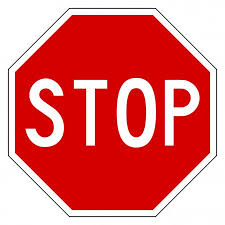 2) несоответствие подписи экспортера/импортера в заявлении о принятии валютного договора по экспорту/импорту на валютный контроль образцу подписи в документе с образцами подписей
3) в соответствии с п. 1 ст. 13 Закона о ПОДФТ*
* Согласно ст.13. Закона о ПОДФТ- Банк обязан отказать клиенту в открытии счетов или в проведении операции в случае невозможности принятия мер по надлежащей проверке, в том числе по идентификации клиентов/их представителей, целей и характера проводимых операций.
Экспортёр/импортёр для получения УН представляет в банк:
Оригинал или копию валютного договора;
  Заявление о принятии валютного договора на валютный контроль по форме   
     прил. 1  к Правилам ЭИВК
Работник банка в течение 2 рабочих дней со дня подачи документов:

указывает УН и дату его присвоения на первом или последнем листе оригинала или копии валютного договора;
заверяет своей подписью.
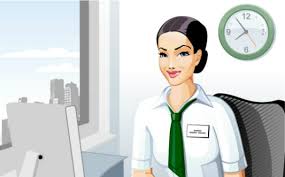 Один экземпляр копии валютного договора по экспорту/импорту  с отметкой о присвоении УН остается в Банке, второй – передается экспортеру/импортеру.
Репатриация национальной и иностранной валюты - это
зачисление на банковские счета:

  выручки от экспорта;
  валюты, переведенной резидентом в пользу нерезидента для осуществления расчетов по импорту, в случаях неисполнения или неполного исполнения обязательств нерезидентом.

Срок репатриации – рассчитываемый экспортером/импортером самостоятельно, исходя из условий исполнения обязательств сторонами по валютному договору, период времени между:

датой экспорта и датой поступления валюты в оплату экспорта;
датой платежа по импорту и датой возврата неиспользованного авансового платежа по импорту в случае неисполнения и/или неполного исполнения обязательств нерезидентом;
датой платежа по импорту и датой импорта в случае отсутствия в валютном договоре по импорту сроков возврата неиспользованного авансового платежа
Если срок репатриации истёк, а сумма неисполненных нерезидентом обязательств по договору перед экспортёром/импортёром > 50 тысяч $ в эквиваленте, то Банк направляет запрос в адрес экспортера/импортера о представлении:
информации о причинах необеспечения выполнения требования репатриации;
 документов, которые подтверждают исполнение обязательств нерезидентом по валютному договору, либо обстоятельства, влияющие на сроки и условия исполнения обязательств нерезидентом по валютному договору.
 Запрошенные информация и документы  предоставляются экспортёром/ импортёром в течение 10 календарных дней  со дня получения запроса.
В случае непредставления экспортёром/импортёром подтверждающих документов и информации, Банк направляет лицевую карточку банковского контроля по нарушению по форме Прил. 13 к Правилам ЭИВК
Срок  репатриации изменяется  по заявлению экспортера/импортера  в  произвольной форме в случаях:
Снятие договора с учетной регистрации
При отсутствии движения денег и товаров по договору в течение 1 года со дня принятия его на учётную регистрацию, а также в  случаях, указанных в подпунктах 5), 7) 8), 15), 16), 18), 19), 20) и 22) Правил ЭИВК снятие контракта с учётной регистрации осуществляется без заявления экспортёра или импортёра.

При снятии валютного договора с учетной регистрации на основании заявления экспортера или импортера снятие осуществляется в в течение 5 рабочих дней со дня со дня поступления заявления экспортёра или импортёра.
Допускается расторжение деловых отношений с клиентом при наличии по валютному договору задолженности  нерезидента на сумму > 50 тысяч $ в эквиваленте.  В этом случае:
Банк:
до расторжения деловых отношений направляет экспортеру/импортеру извещение в произвольной форме о намерении расторгнуть деловые отношения;
в течение 3-х рабочих дней направляет в НБРК информацию о направлении экспортеру/импортеру указанного извещения.  
 Экспортер/импортер в течение 30 календарных дней со дня получения от Банка извещения, должен перевести валютный договор с УН в другой Банк. В этом случае Банк снимает валютный договор с учетной регистрации по  основанию "17".
 в случае, если валютный договор не переведен экспортером/импортером в другой банк, Банк, по истечении 30 календарных дней, снимает его с  валютного контроля  по основанию "22".